Општинско такмичење2010. година
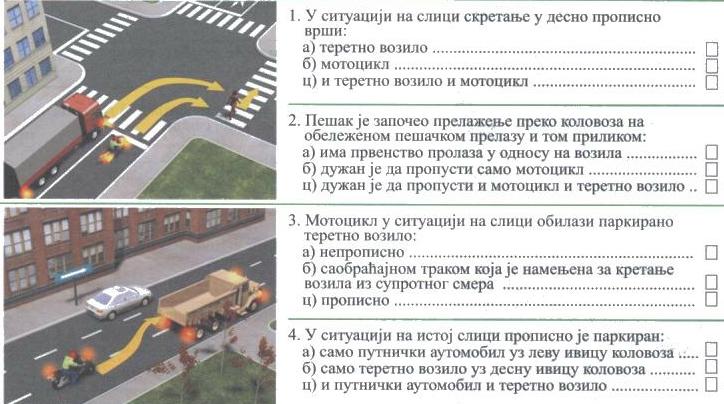 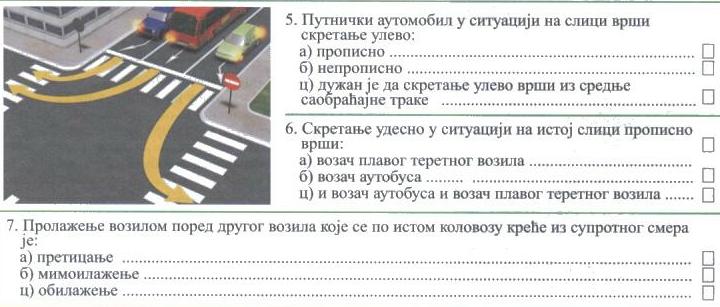 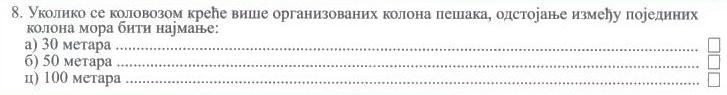 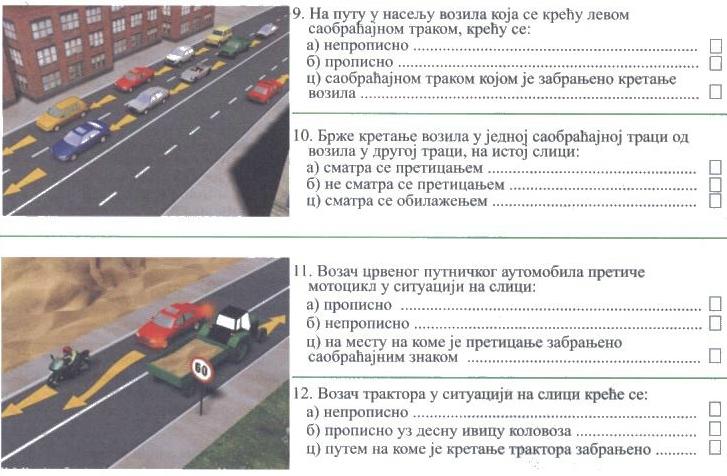 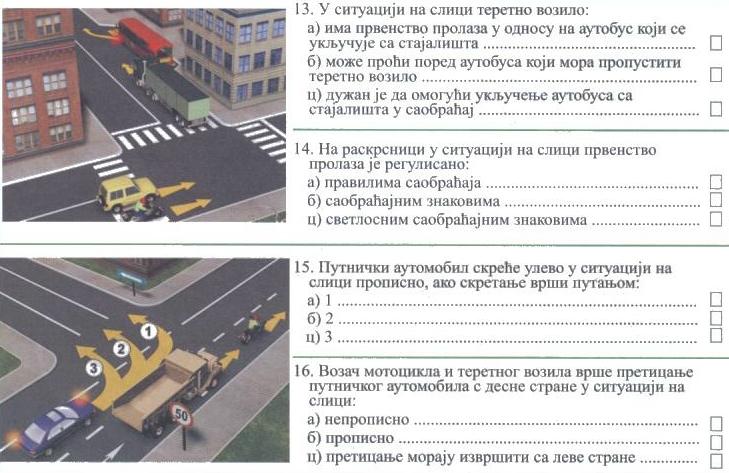 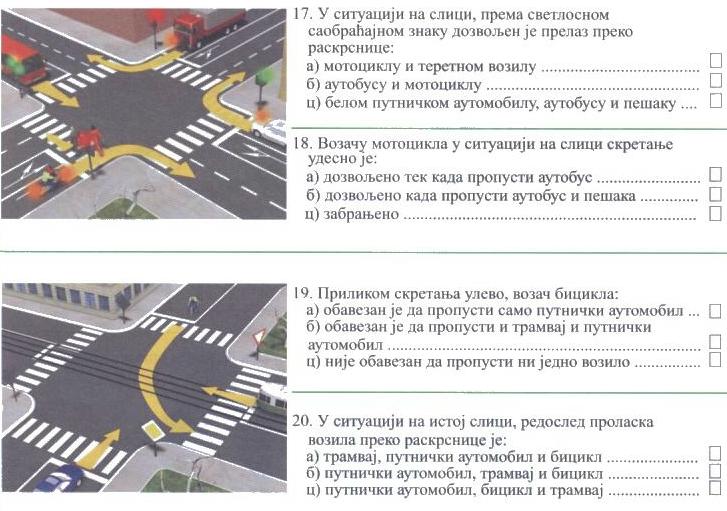 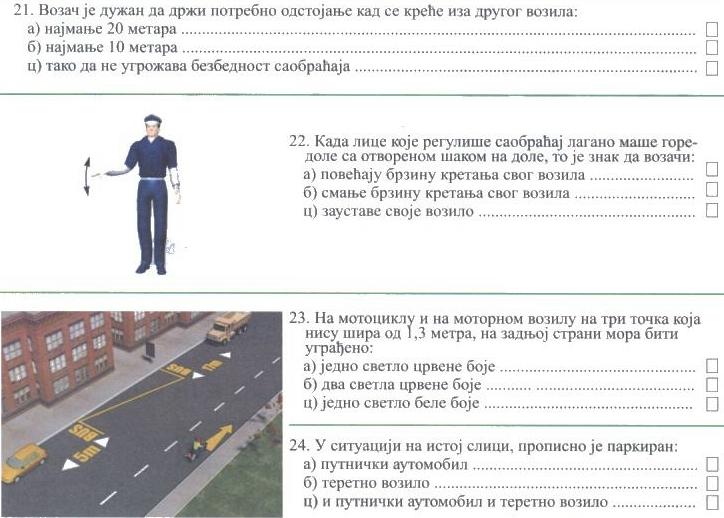 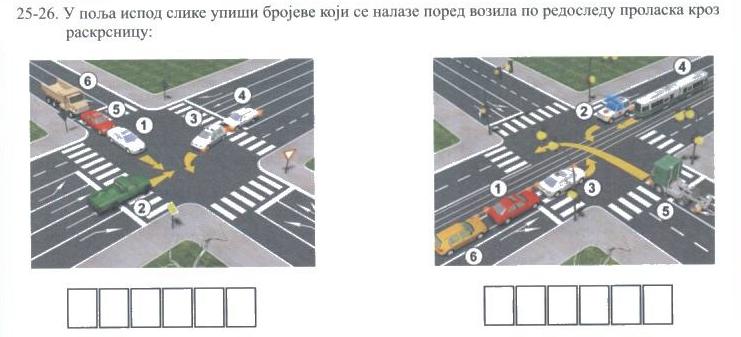 1
3
6
5
6
4
2
2
4
5
3
1
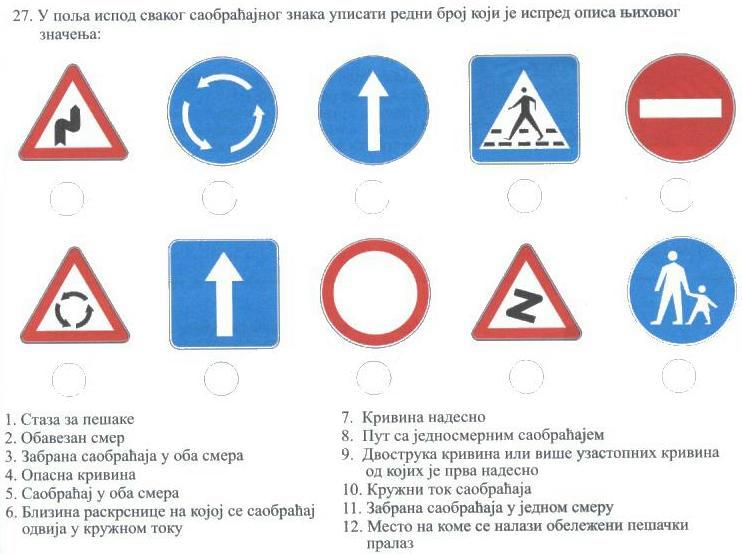 11
12
10
2
9
8
4
1
3
6